Lecture 04: Basic C Syntax
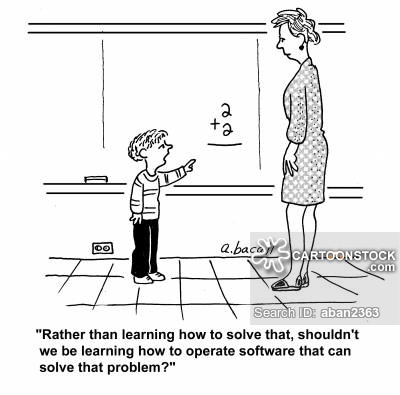 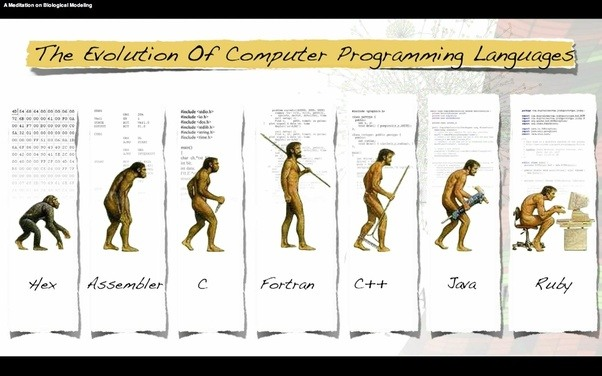 Topics:
Basic Program Structure
Comment Characters
Spaces and Tabs
Semicolons, Braces and Parens
Quotes
Formatted I/O
Resources:
K&R: Chapter 1
LL: Essential C
YouTube: Basic C Syntax
Summary
Basic Program Structure: programs start with a reserved word “main”.
Include Files: include “stdio.h” and “stdlib.h” in ”example.h”. These give you I/O support and some other useful functions.
Make Files: use our template and become familiar with dependencies.
Comment Characters: We use “//” in this class. Everyone has their own style.
Spaces and Tabs: C/C++ code is mostly insensitive to spacing and tabbing… Python isn’t ;) Emacs handles tabbing and matching brackets for you.
Semicolons: used to indicate the end of a statement
Braces: used to delimit blocks of code that are parts of a function implementation, a loop, or a branch (level of indirection).
Parens: used for function calls.
Quotes: double quotes are used for strings; single quotes for characters.
Formatted Print Statements: allow you to control how your output looks.
MOST IMPORTANT: Use emacs to format code – if the code doesn’t format properly there is a syntax error.